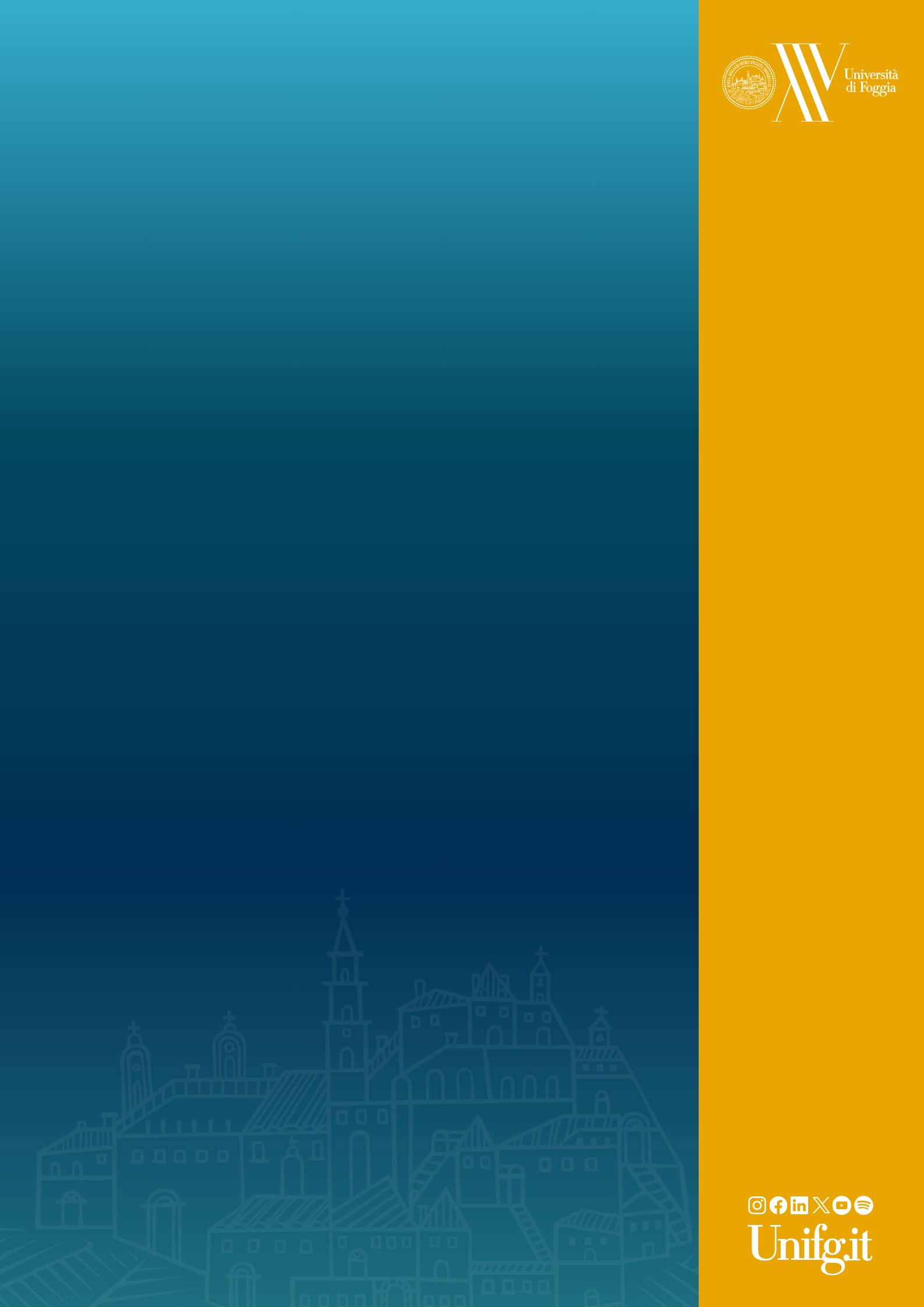 Dipartimento di Economia
ANNO ACCADEMICO
2023_2024
15
APRILE
2024
Ore 13.30 - 15.10
SEMINARIO
TITOLO SEMINARIO
INDIRIZZI DI SALUTO
MODERA
Prof. Nome Cognome, …………
RELAZIONI
Dott. Lorenzo Lo Muzio, …………..
Sig.na. Nome Cognome, …………….
Ing. Nome Cognome, …………….
LINK ACCESSO
…………………………………
Corso di Laurea Magistrale in………
Evento di Terza Missione aperto alla cittadinanza